Sistema Endocrino
Giovanni Barbato
Alessia Crispo
Nicholas Migliaccio
Gianni Pia
Sabrina Pilato
Nervoso VS Endocrino
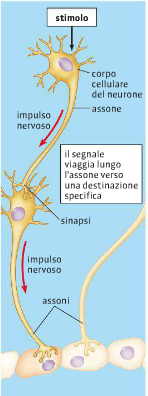 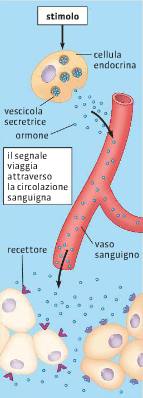 Maggiore
Velocità
Minore
Terminali sinaptici si legano alla cellula
Ormoni si legano al recettore della cellula
Legame con la cellula bersaglio
Pochi secondi
Durata dell’effetto
Estesi nel tempo
Attraverso i neurotrasmettitori da un neurone all’altro
Attraverso il sangue
Trasmissione
Comunicazione Intercellulare
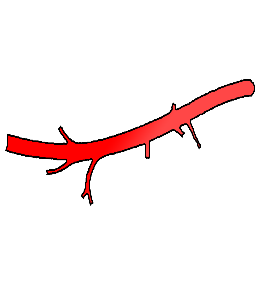 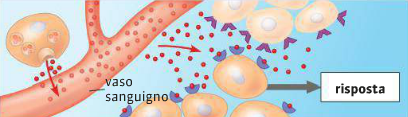 Segnalazione 
Endocrina
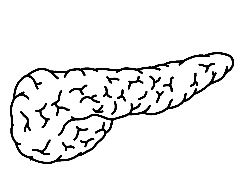 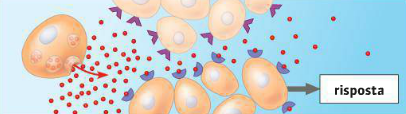 Paracrina
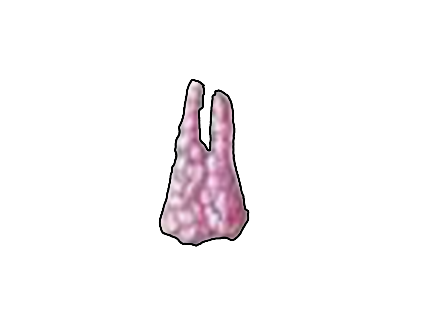 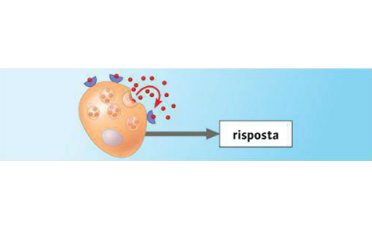 Autocrina
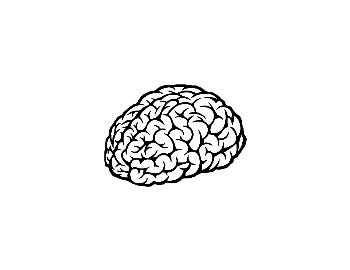 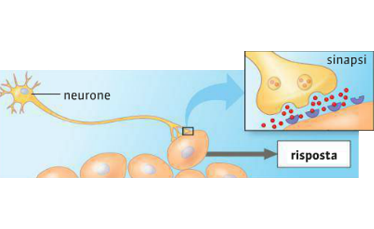 Segnalazione 
Sinaptica
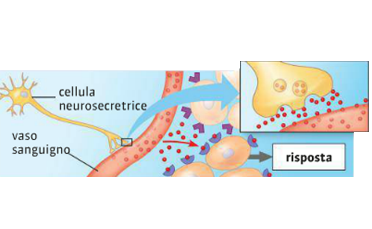 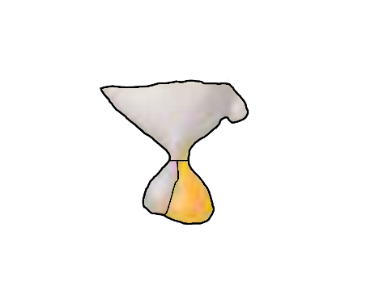 SegnalazioneNeuroendocrina
Categorie degli ormoni
Sono immagazzinati all’interno di vescicole nelle cellule
Ormoni peptidici
Sintetizzati sotto forma di preormoni
Vengono trasportate dal sangue
Agiscono sul metabolismo e sulla crescita
Derivano dal colesterolo
Vengono trasportate dal sangue da un carrier
Ormoni
steroidei
Possono essere idrosolubili o liposolubili
Derivano dagli amminoacidi
Ormoni amminici
Non vengono immagazzinati,
Ma al momento sintetizzati
Ormoni derivati da acidi grassi
polinsaturi
Agiscono sulle cellule bersaglio vicine
Idrosolubili- Liposolubili
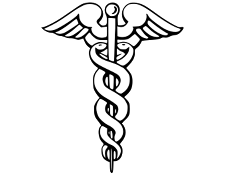 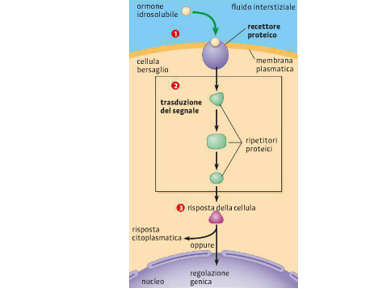 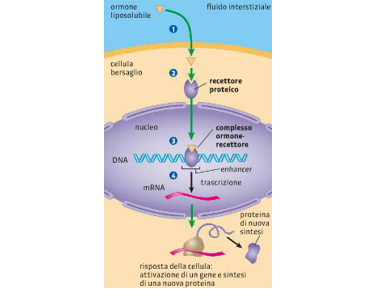 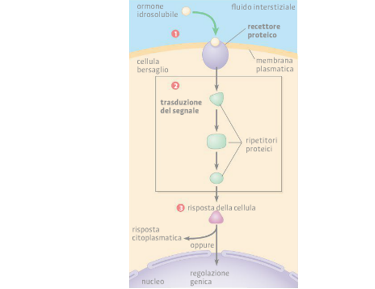 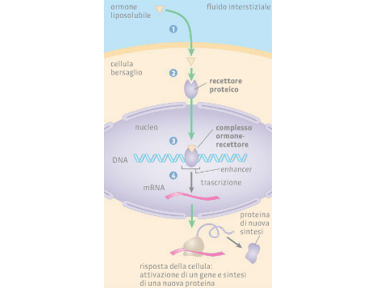 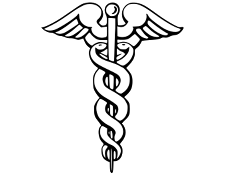 L’ormone si lega al recettore proteico modificando la sua forma facendo entrare il segnale
Gli ormoni steroidei diffondono passivamente attraverso la membrana fosfolipidica
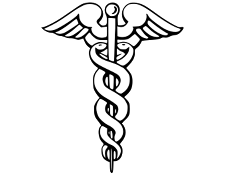 Il segnale entra e iniziano le reazioni per la trasduzione del segnale
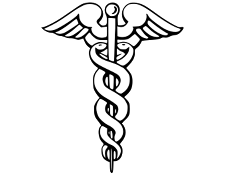 L’ormone si lega al recettore che si trova all’interno della cellula. La loro unione azione la trasduzione del segnale attivando o disattivando dei particolari geni
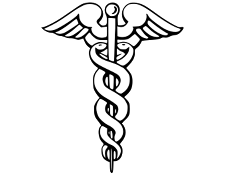 Si riceve la risposta della cellula da un ultima proteina che può essere posizionata o nel citoplasma o nel nucleo
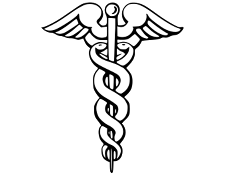 Gli ormoni si legano a pezzi di DNA che stimolano la regolazione genica, in modo da produrre nuove proteine
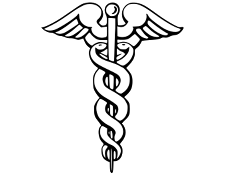 L’ormone viene rimosso attraverso il recettore e potrà legarsi ad altri recettori o essere degradato
Peptidici
Steroidei
Sistema endocrino dei vertebrati
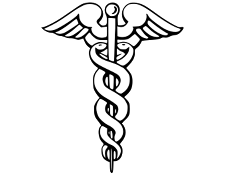 Comprende ghiandole che secernono ormoni
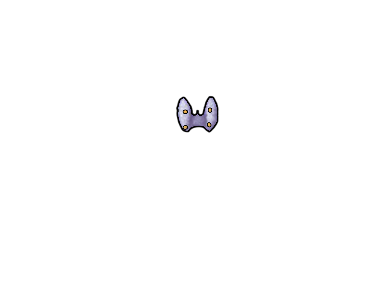 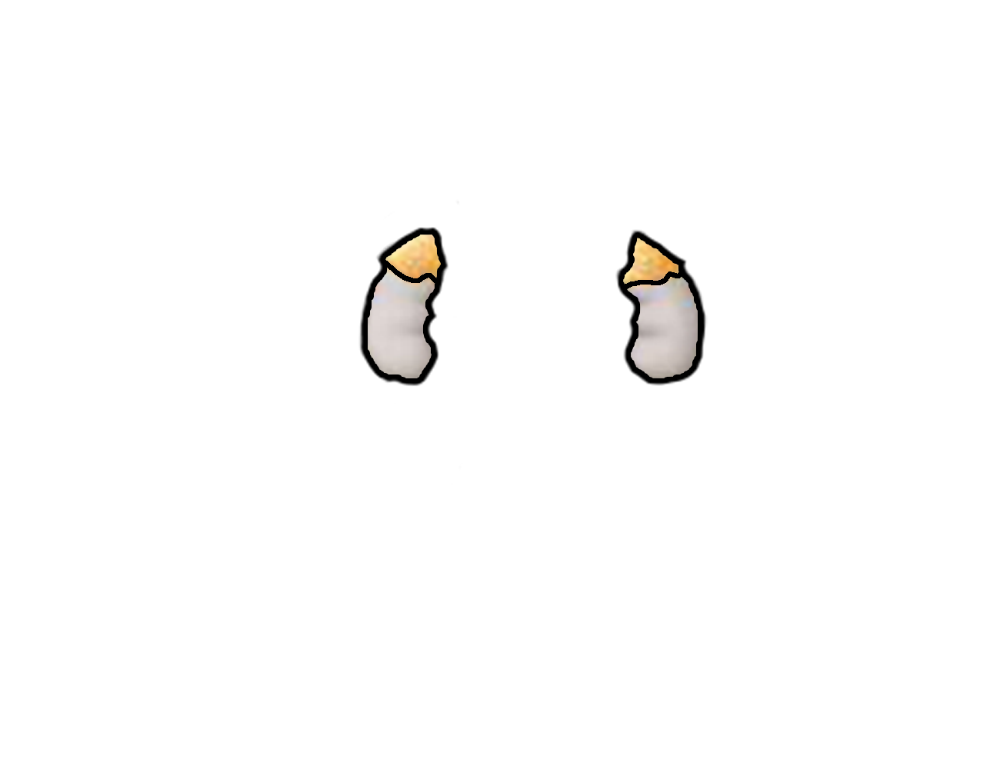 Ghiandole come il pancreas
Ghiandole come la tiroide e l’ipofisi che secernono ormoni nel sangue
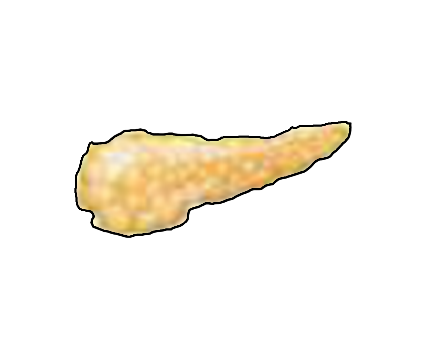 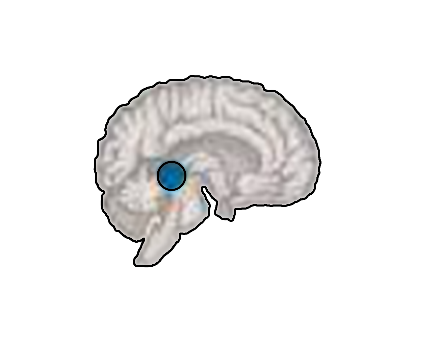 Secernono ormoni che regolano la glicemia
Secernono enzimi digestivi che poi vengono rilasciati nell’intestino
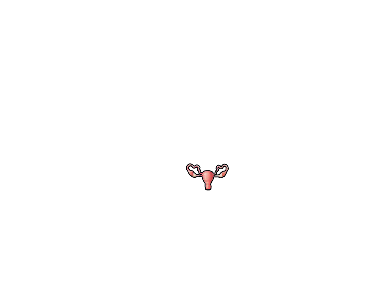 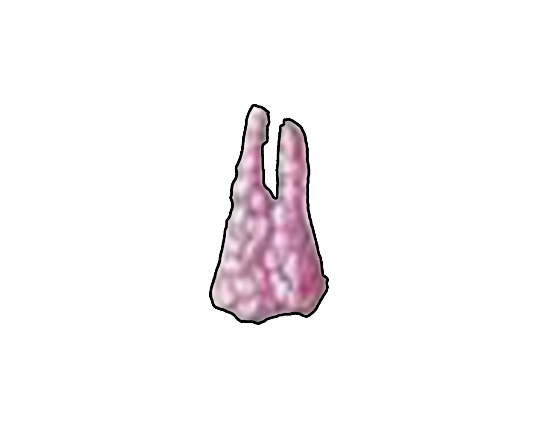 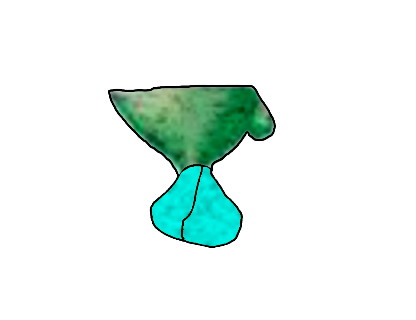 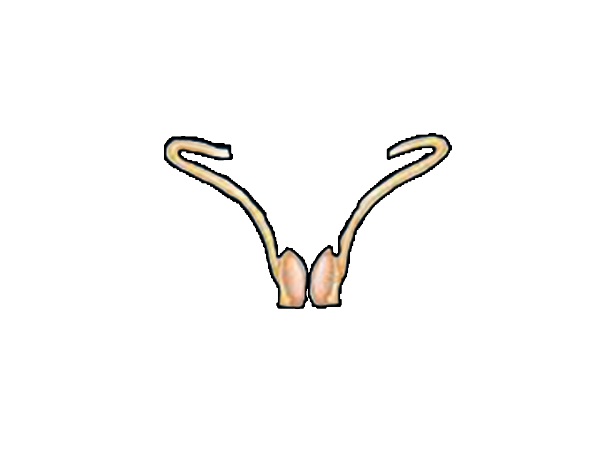 La Fisiologia
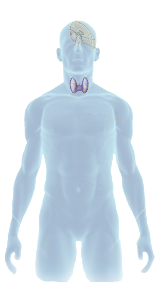 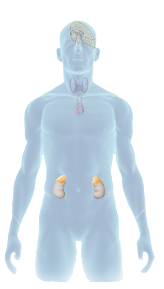 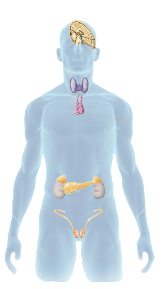 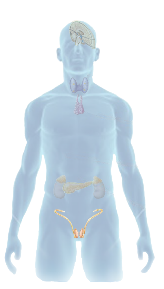 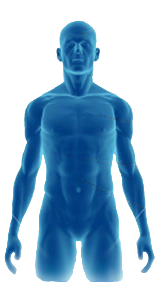 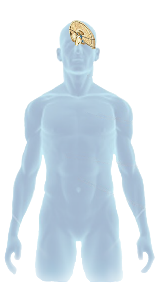 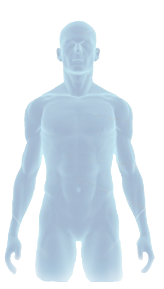 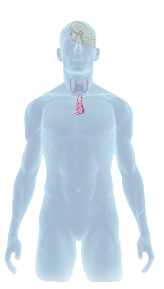 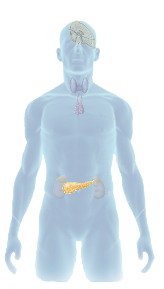 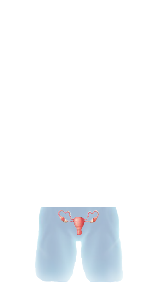 Ipotalamo
Epifisi
Ipofisi
Paratiroidi
Tiroide
Timo
Ghiandole
Surrenali
Pancreas
Ovaie
Testicoli
I bersagli degli ormoni
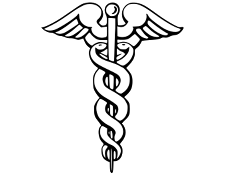 Gli ormoni possiedono un’ampia varietà di bersagli
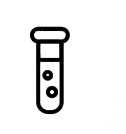 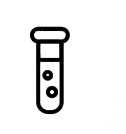 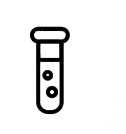 Ormoni sessuali
Ormoni che attivano altre ghiandole endocrine
Ormoni che hanno come bersaglio pochi tipi di cellule
Agiscono sulla maggior parte dei tessuti
Come l’Ipofisi che secerne l’ormone tireotropo il quale stimola l’attività della tiroide
Di solito Cellule
Epatiche e Adipose
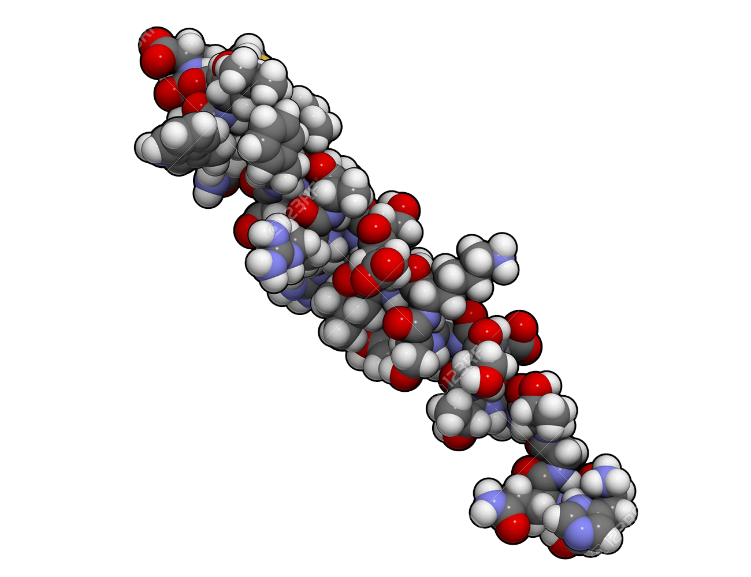 Per esempio 
il Glucagone
Ipotalamo e Ipofisi
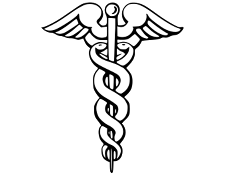 Collegano il sistema endocrino e quello nervoso
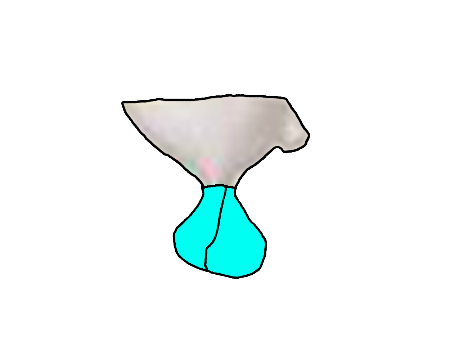 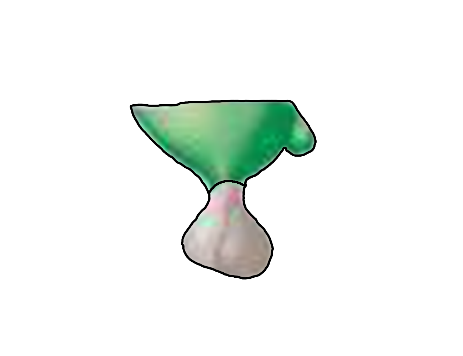 Ipotalamo
Ipofisi
(o ghiandola pituitaria)
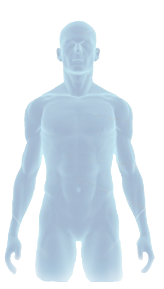 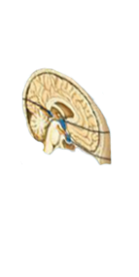 Suddivisa in tre lobi che si connettono direttamente all’ipotalamo
Riceve dai nervi le informazioni sulle condizioni interne ed esterne all’organismo
Adenoipofisi
Neuroipofisi
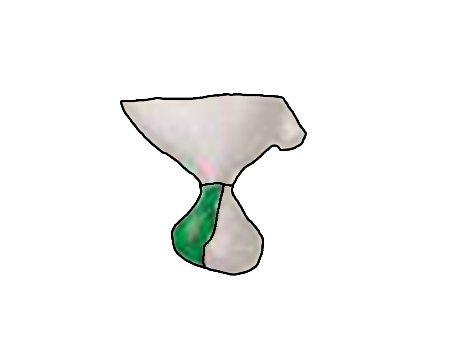 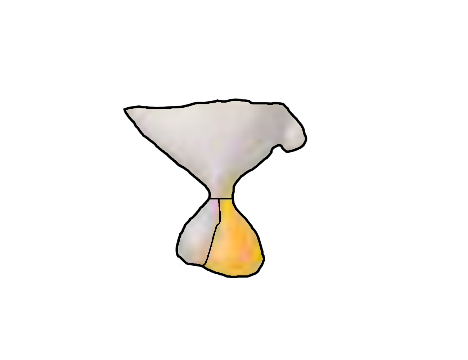 Lobo intermedio
Invia segnali sia al sistema endocrino che al sistema nervoso
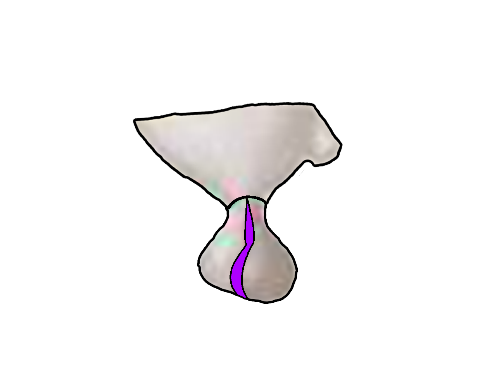 Connessioni
IPOTALAMO-ADENOIPOFISI
IPOTALAMO-NEUROIPOFISI
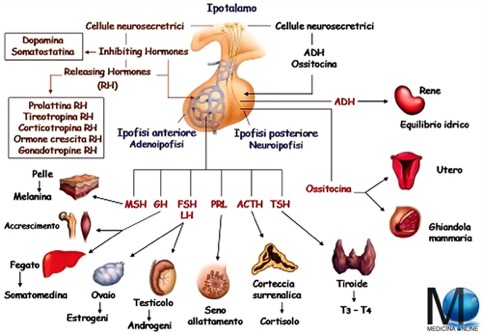 Il Segreto della longevità
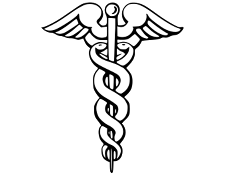 È nell’ipotalamo
Lo studio è stato fatto da scienziati dell’Albert Einstein college di New York condotto dal prof. Dongsheng Cai
L’invecchiamento è controllato da molecole e proteine chiamate NF-kB
ESPERIMENTO SUI TOPI
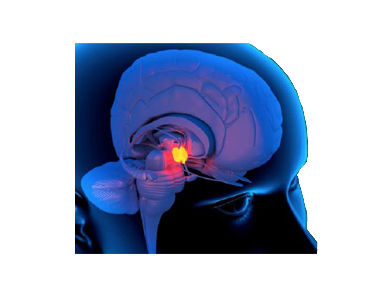 L’attivazione della proteina NF-kB porta:
La disattivazione della proteina NF-kB porta:
L’invecchiamento
Il ringiovanimento
«I topi in cui l’NF-kB era inibito, vivevano circa il 20% di più rispetto agli animali di controllo. Inoltre nei test di memoria e apprendimento ottenevano punteggi maggiori dimostrando di avere un cervello più giovane»
«I topi hanno mostrato una diminuzione della forza muscolare e della dimensione dei muscoli, dello spessore della pelle e delle loro capacità di apprendimento»
Ormone della crescita! GH o STH
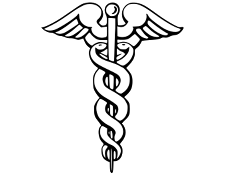 Viene trasportato nel sangue attraverso il legame GHBP-GH
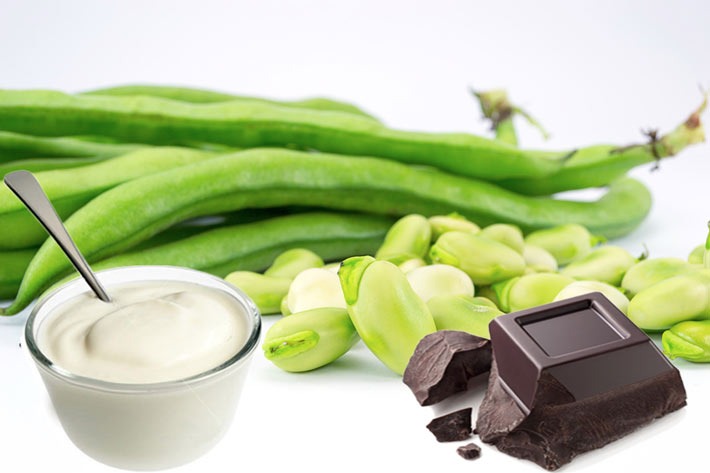 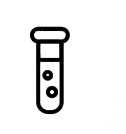 Accrescimento dell’apparato scheletrico
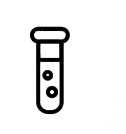 Stimola la lipolisi
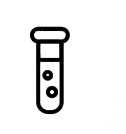 Aumenta l’ossidazione degli acidi grassi favorendo il dimagrimento
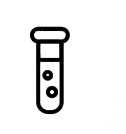 Promuove l’assorbimento di acqua a livello intestinale
La produzione del GH
Nelle cellule SOMATOTROPICHE dell’adenoipofisi
Il GH stimola l’ipotalamo a produrre:
SST
GHRH
(ormone di rilascio della somatotropina)
(somatostatina)
Inibisce le cellule a produrre GH
Stimola le cellule a produrre il GH
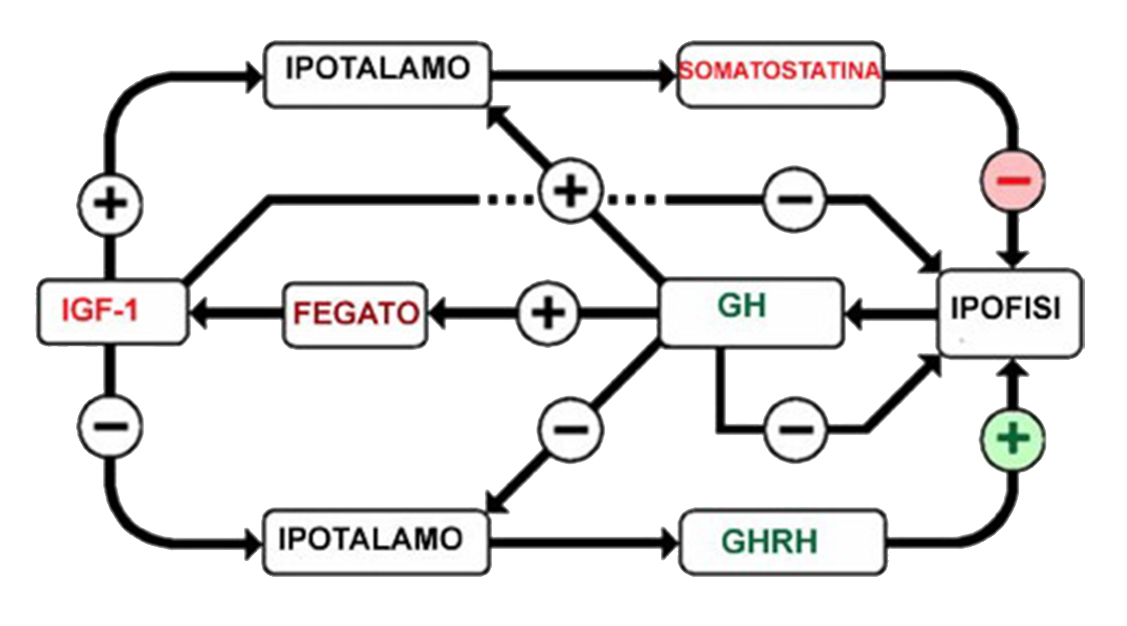 Contrasta gli effetti di un eventuale gigantismo
Patologie: Nanismo Ipofisario
Cause:
-Deficit di GH in un bambino
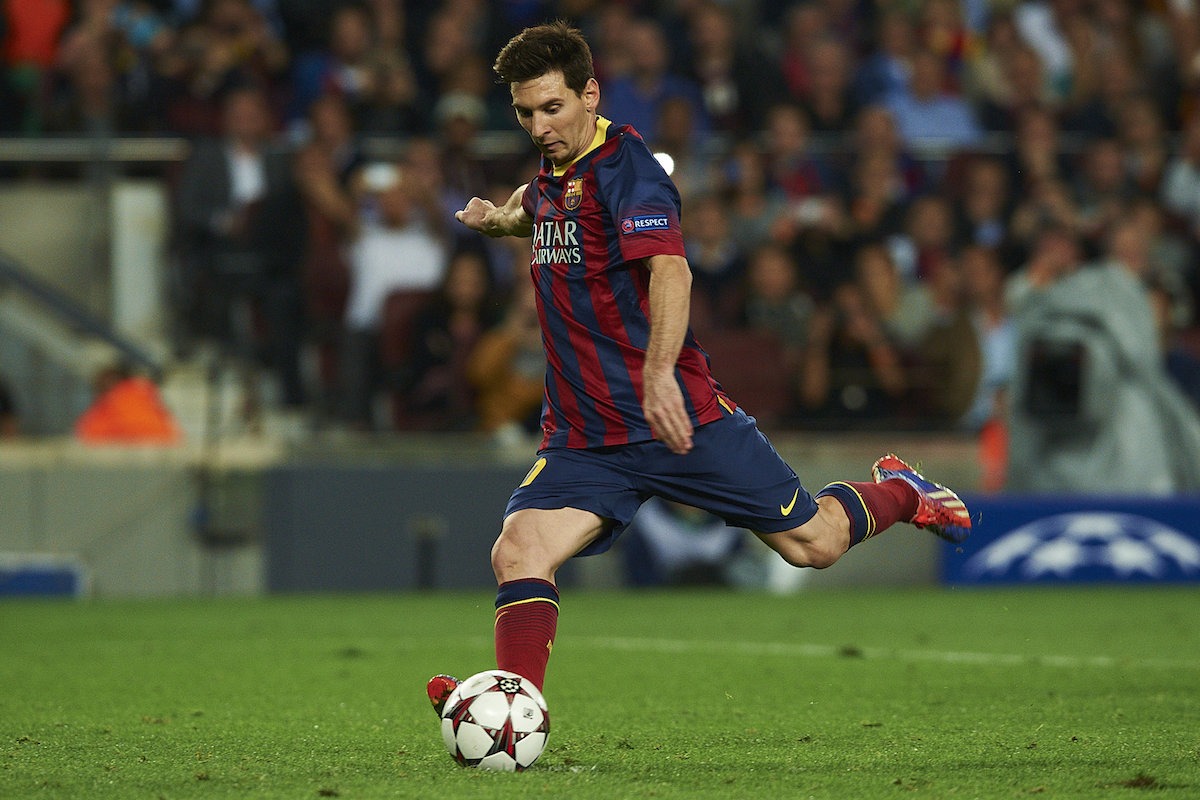 -Bassa statura
Sintomi:
Cure:
-Iniziale: Iniezione di GH prelevato da cadaveri di giovani uomini
-Attuale: somministrazione di GH prodotto in laboratori. Tecnica del DNA ricombinante(rhGH)
Le Endorfine
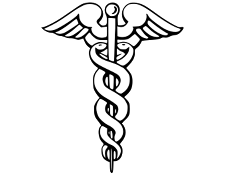 Le endorfine sono polipeptidi prodotte dall’adenoipofisi
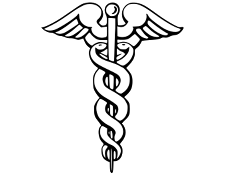 Hanno una potente attività analgesica ed eccitante
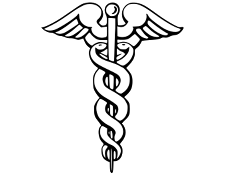 Si dividono in 4 classi: α, β, γ, δ
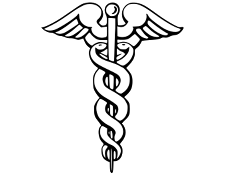 Esse sono sintetizzate nell’ipofisi, a livello surrenale e in alcuni tratti dell’apparato digerente
Stimoli:
-Ascoltare musica
Azioni:
-Aumento tolleranza del dolore
-Senso di benessere e appagamento     
 dopo un rapporto sessuale
-Ridere di gusto
-Una passeggiata tranquilla
-Controllo dell’appetito e  
 dell’attività gastrointestinale
-Esercizio fisico
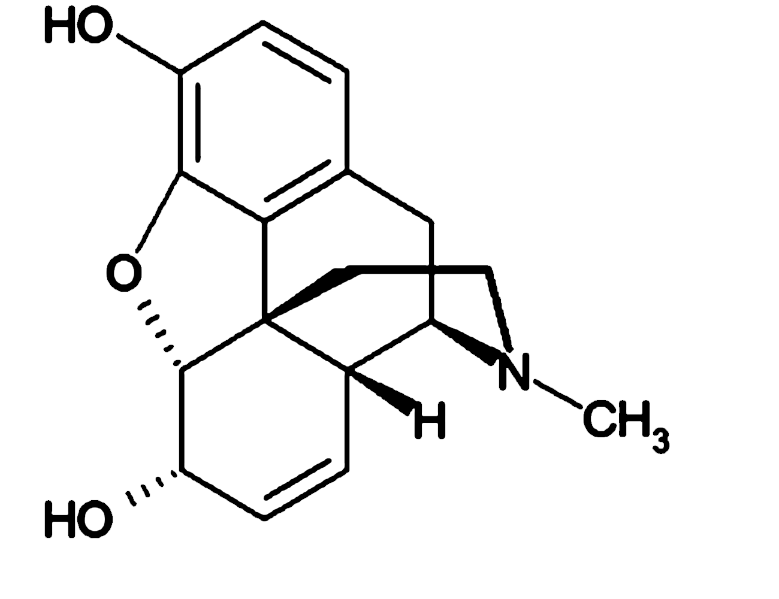 -Termoregolazione
-Carezze ed effusioni amorose
-Regolazione del sonno
-Mangiare cioccolato
-Regolazione del ciclo mestruale
-Secrezione di altri ormoni come: 
 GH, ACTH, prolattine, 
 catecolamine e cortisolo
Epifisi e Timo
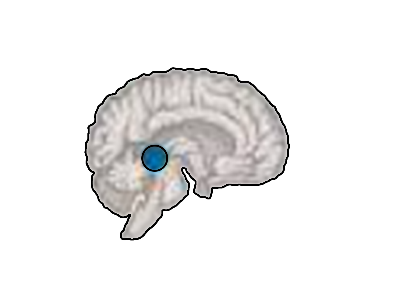 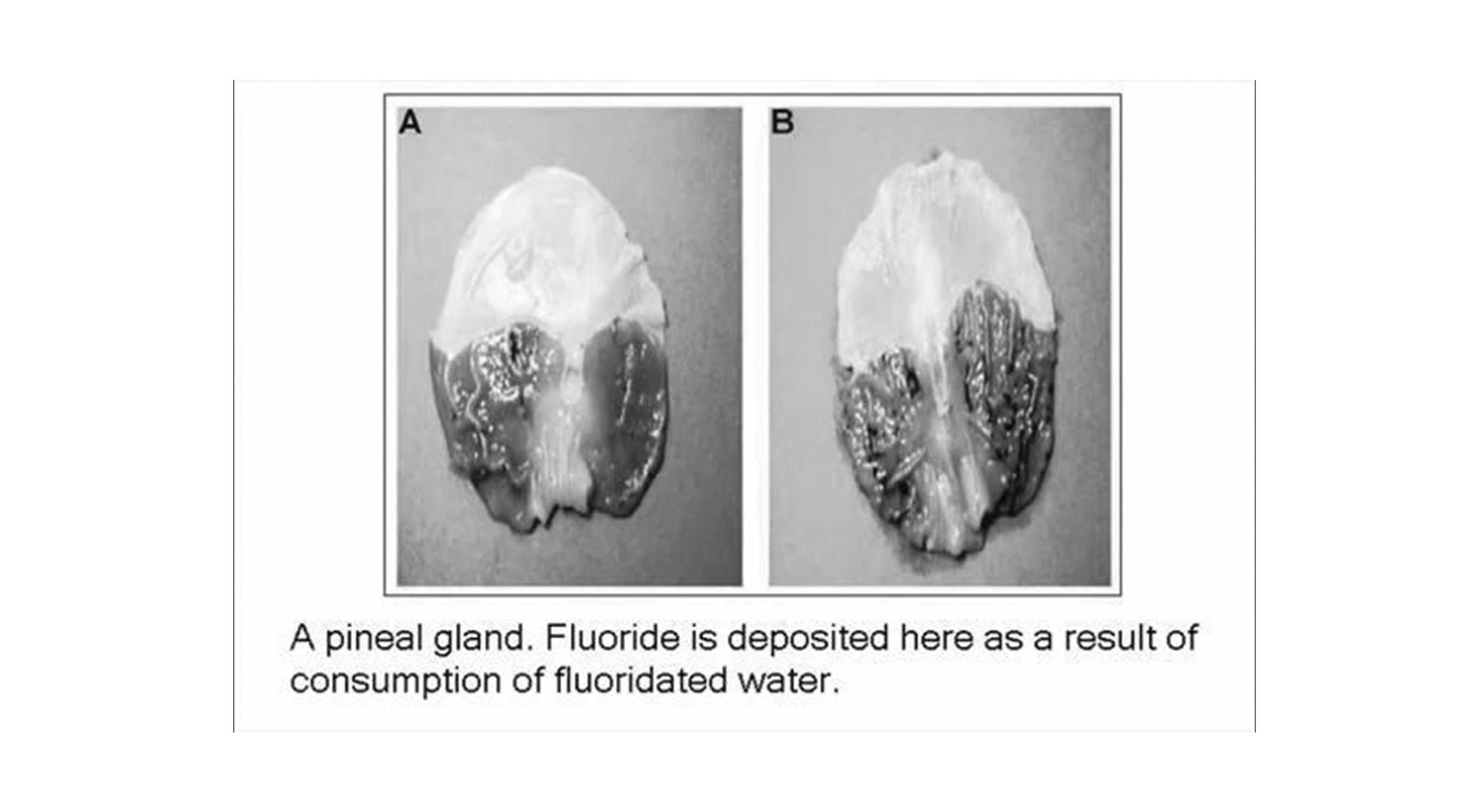 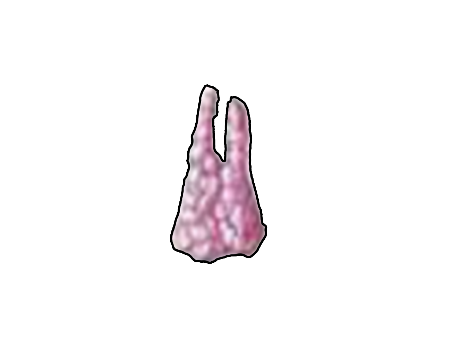 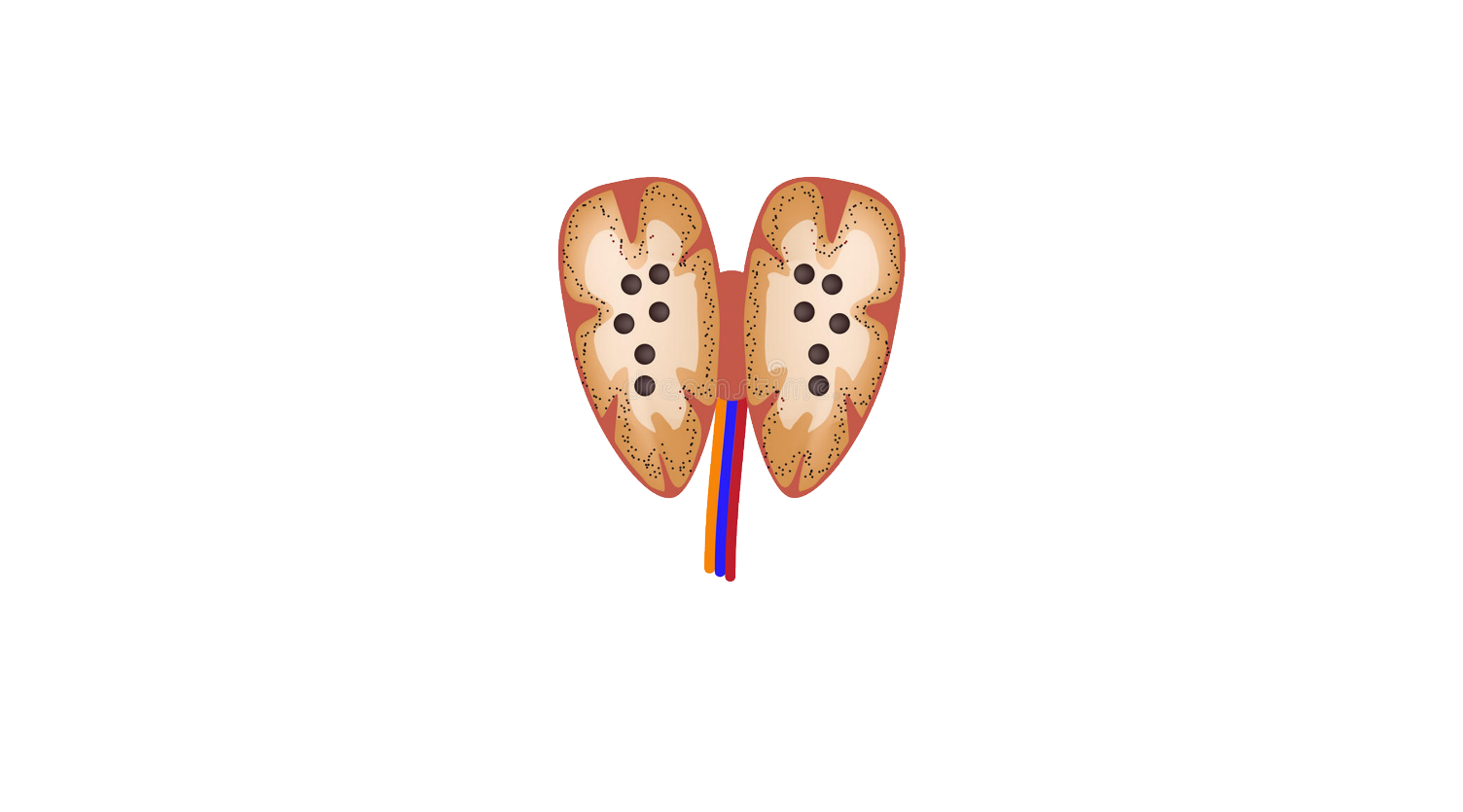 Epifisi
Timo
(o ghiandola pineale)
Sintetizza e rilascia melatonina
Rilascia due ormoni
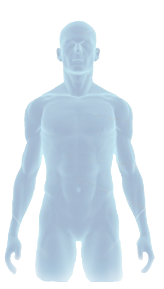 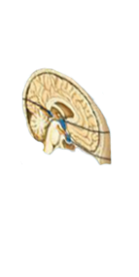 Regola i ritmi biologici
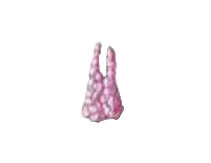 TIMOPOIETINA
TIMOSINA
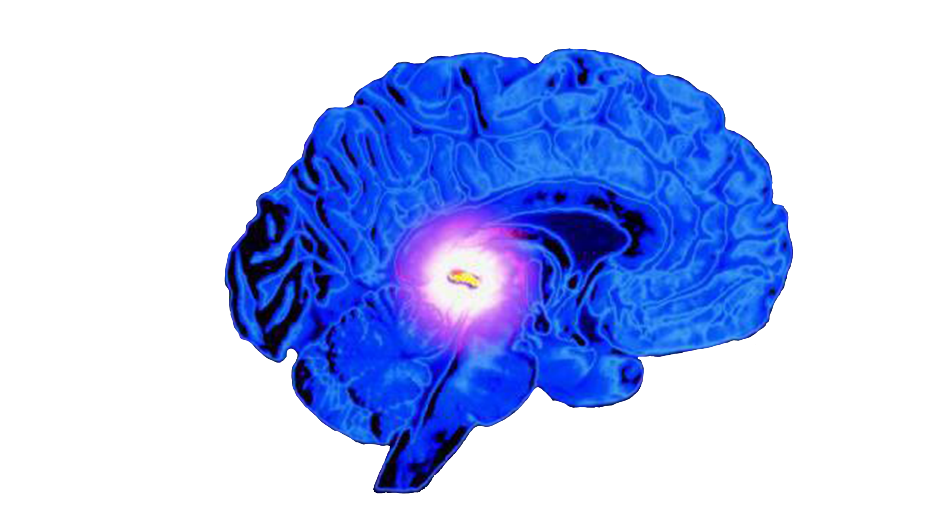 Differenziamento dei precursori dei linfociti T
Maturazione dei linfociti T
Patologie: Timoma
Zona colpita:
-Cellule epiteliali del timo
Non sono noti i fattori di rischio e le cause del timoma
Cause:
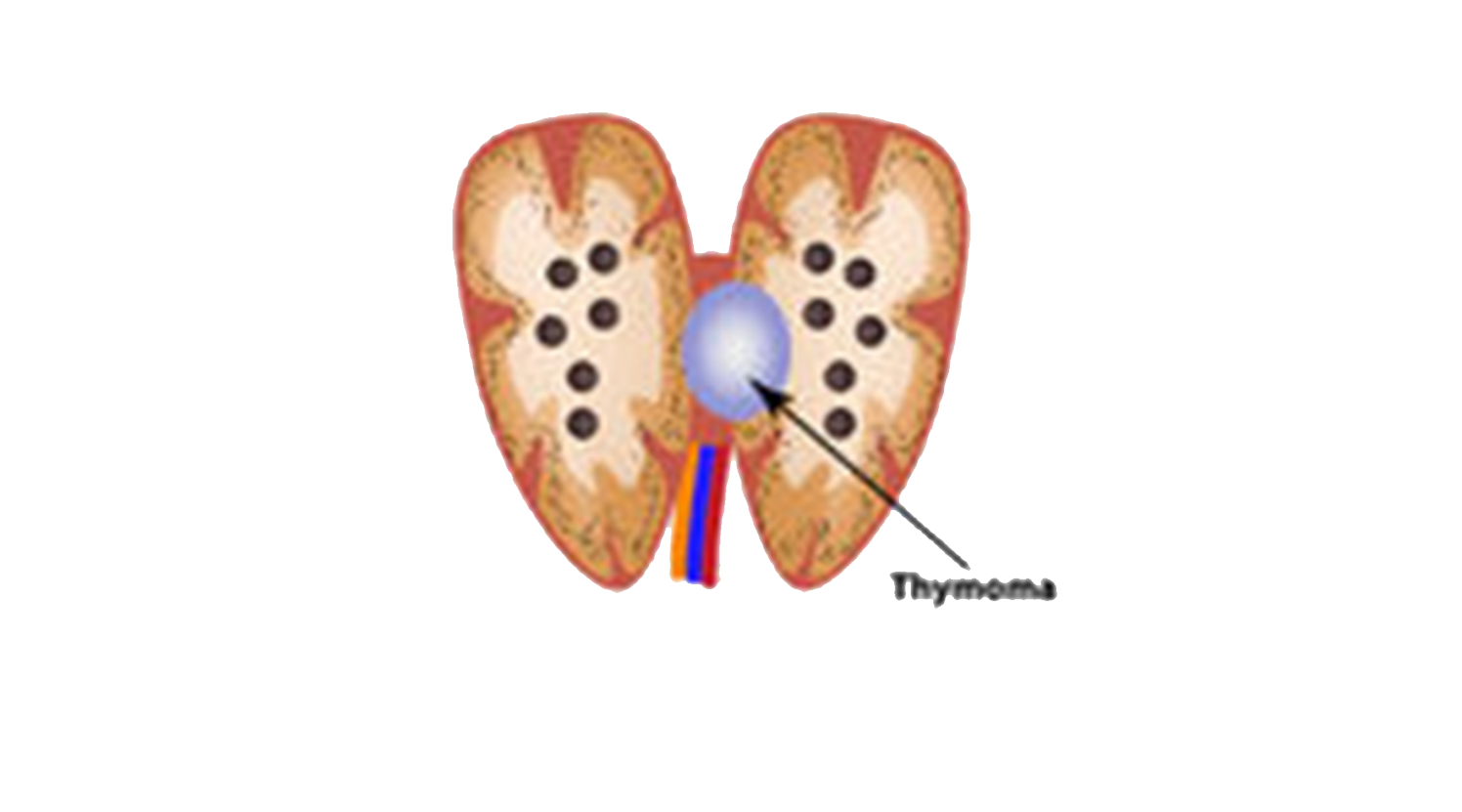 Caratteristiche:
-Crescita lenta
-Diffusione al di fuori della ghiandola
-Tosse persistente
Sintomi:
-Debolezza muscolare
-Chemioterapia
Cure:
-Dolore al torace
-Farmaci e radioterapia
-Problemi respiratori
-Rimozione chirurgica
-Perdita di appetito e di peso
-Somministrazione di steroidi
Tiroide
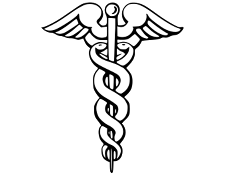 È formata da due lobi: destro e sinistro
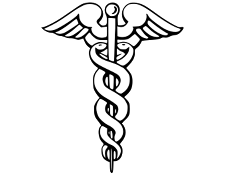 È formata da follicoli contenenti una sostanza 
proteica detta colloide.
Sul lume dei follicoli si affacciano i tireociti
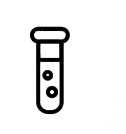 I tireociti producono gli ormoni tiroidei: T3 (triiodiotironina) e T4 (tiroxina)
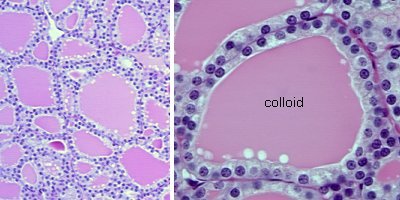 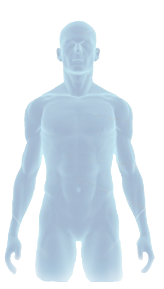 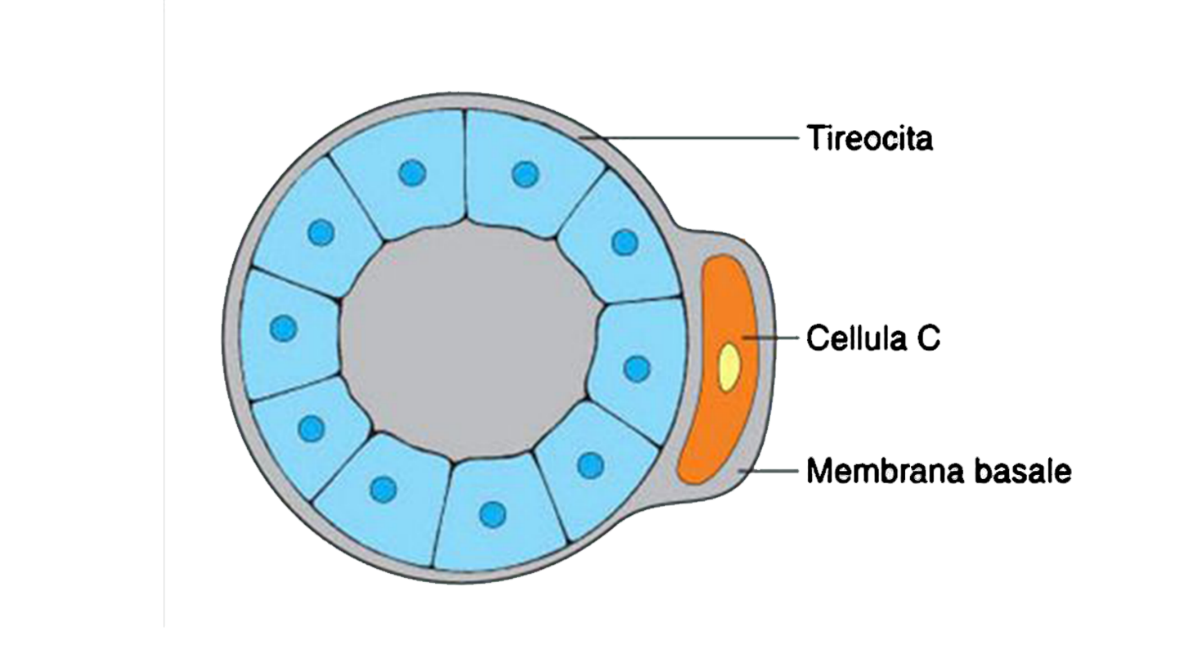 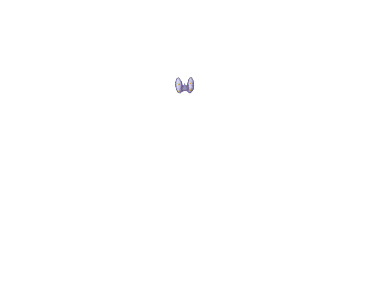 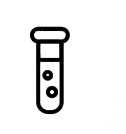 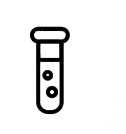 Asse 
ipotalamo-ipofisi-tiroide
Le cellule C secernono l’ormone calcitonina
Tiroide
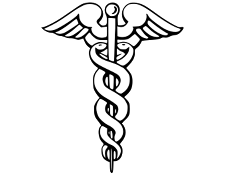 La tiroide di occupa dei processi di sviluppo e di maturazione
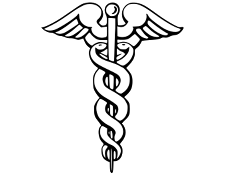 Nei mammiferi gli ormoni tiroidei sono importanti per la regolazione dei processi di sviluppo del tessuto osseo e delle cellule nervose
Funzioni di regolazione:
-Regolazione del tono muscolare, delle attività digerenti e dell’attività riproduttive
Aumento del consumo dell’ossigeno
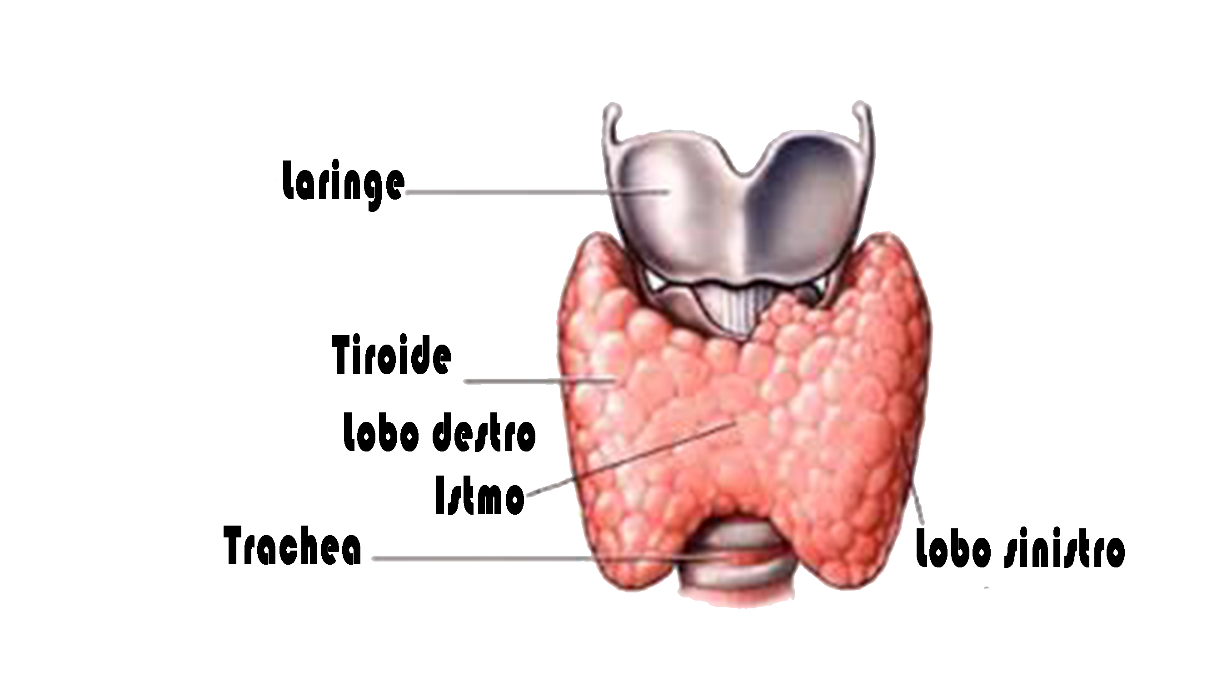 -Pressione sanguigna
Accelerazione del metabolismo cellulare
-Frequenza cardiaca
Patologie: Ipertiroidismo
Cause:
-Eccessiva produzione di T3 e T4
Sintomi:
-Nervosismo e irritabilità
-Morbo di Graves
-Sbalzi d’umore
-Noduli tiroidei
-Fatica o debolezza muscolare
-Farmaci contenenti iodio
-Tumori
-Intolleranza al calore
-Disturbi del sonno
-Tremori alle mano
-Frequenza cardiaca 
 accelerata e/o irregolare
Cure:
-Dieta
-Farmaci antitiroidei
-Diarrea
-Iodio radioattivo
-Perdita di peso
-Rimozione chirurgica
-Negli adulti, gozzo
-Beta-bloccanti
Patologie: Ipotiroidismo
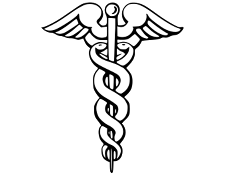 Due tipi di ipotiroidismo: primario e secondario
Sintomi:
-Secchezza e fragilità dei capelli
Cause:
-Troppo poco iodio
-Letargia e difficoltà di memoria
-Malattie autoimmuni 
 (Tiroide di Hashimoto)
-Ispessimento della lingua e lentezza nel parlare
-Danni all’ipofisi
-Sudorazione diminuita
-Sensazione di freddo
-Ipotensione
-Pelle ruvida, secca, desquamata e giallastra
Cure:
-Farmaci a base di tiroxina
-Aumento del peso corporeo
-Debolezza muscolare
L’omeostasi del calcio
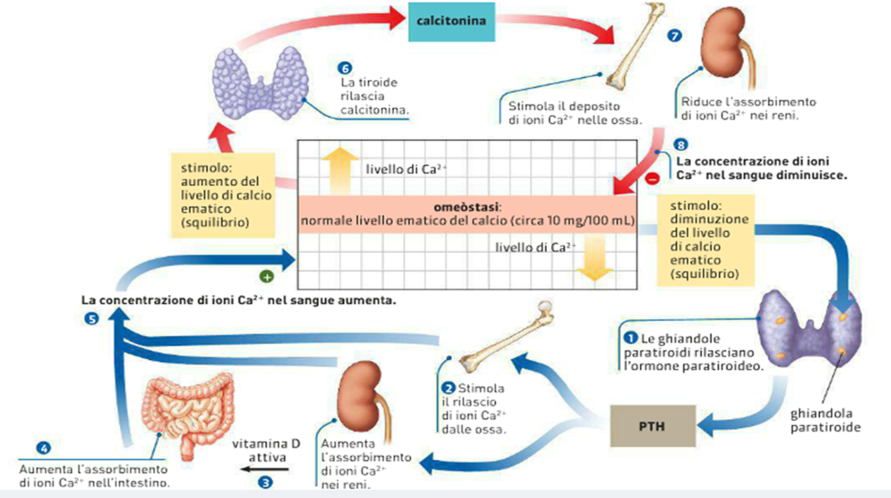 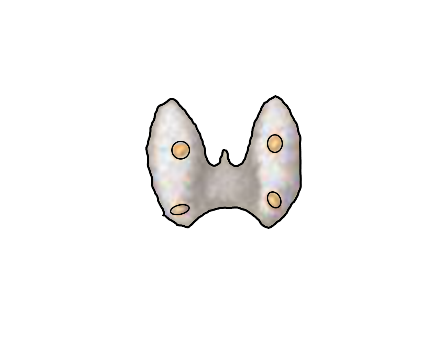 Paratiroidi
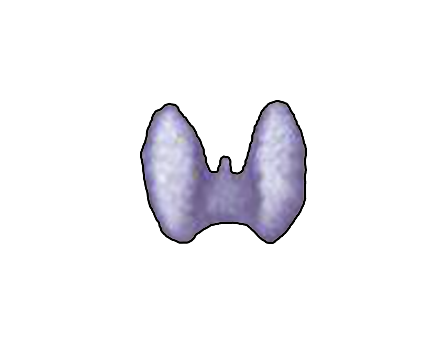 Tiroide
Pancreas
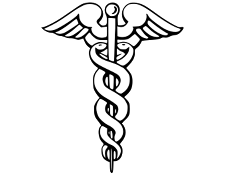 Secerne enzimi digestivi nell’intestino tenue
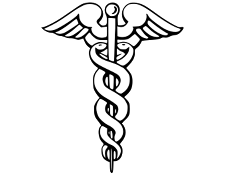 Produce 3 ormoni che regolano la glicemia
Cellule pancreatiche con funzione endocrina (nelle isole di Langerhans)
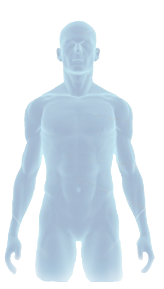 Cellule δ
Cellule α
Cellule β
Somatostatina
Glucagone
Insulina
Funzione inibitoria sulle cellule α e β
Alza il livello di glucosio
Abbassa il livello di glucosio
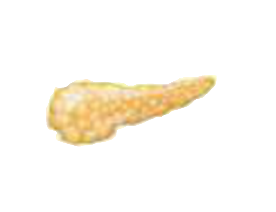 Rallenta l’assorbimento dei nutrienti
Feedback negativo
Patologie: Diabete mellito
-Assente o insufficiente  
 secrezione di insulina
-Aumento quantità di urina 
 eliminata (Poliuria)
Cause:
Sintomi:
Le 4 P che definiscono la sintomatologia diabetica
-Inattivazione dell’insulina 
 a livello ematico
-Sete interna e duratura 
 (Polidipsia)
-Aumento della fame 
 (Polifagia)
-Le cellule bersaglio sono 
 insulino resistenti
-Prurito
-Assunzioni di insulina
Cure:
Effetti:
-Debolezza, sonnolenza
-Esercizio fisico
-Danni ai reni, alla retina, ai nervi periferici e al sistema cardiovascolare (grastoporosi)
-Dieta
-Vari farmaci che aiutano a regolare la glicemia
-Complicanze oculari o al piede
-Problemi alla pelle o al cuore
-Rimedi naturali quali: vitamina H abbianta al cromo, vitamina C2 o Magnesio
-Ipertensione
-Ictus
-Disfunzione erettile
-Depressione
-Perdita di udito
-Infezioni
Ghiandole Surrenali
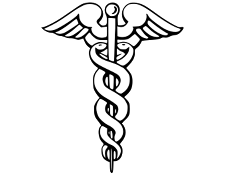 Sono disposte al di sopra dei reni, costituite da due ghiandole associate
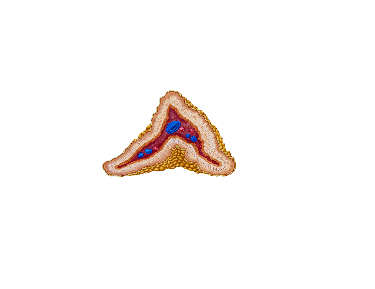 Porzione Corticale
Porzione Midollare
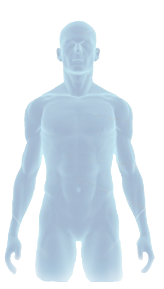 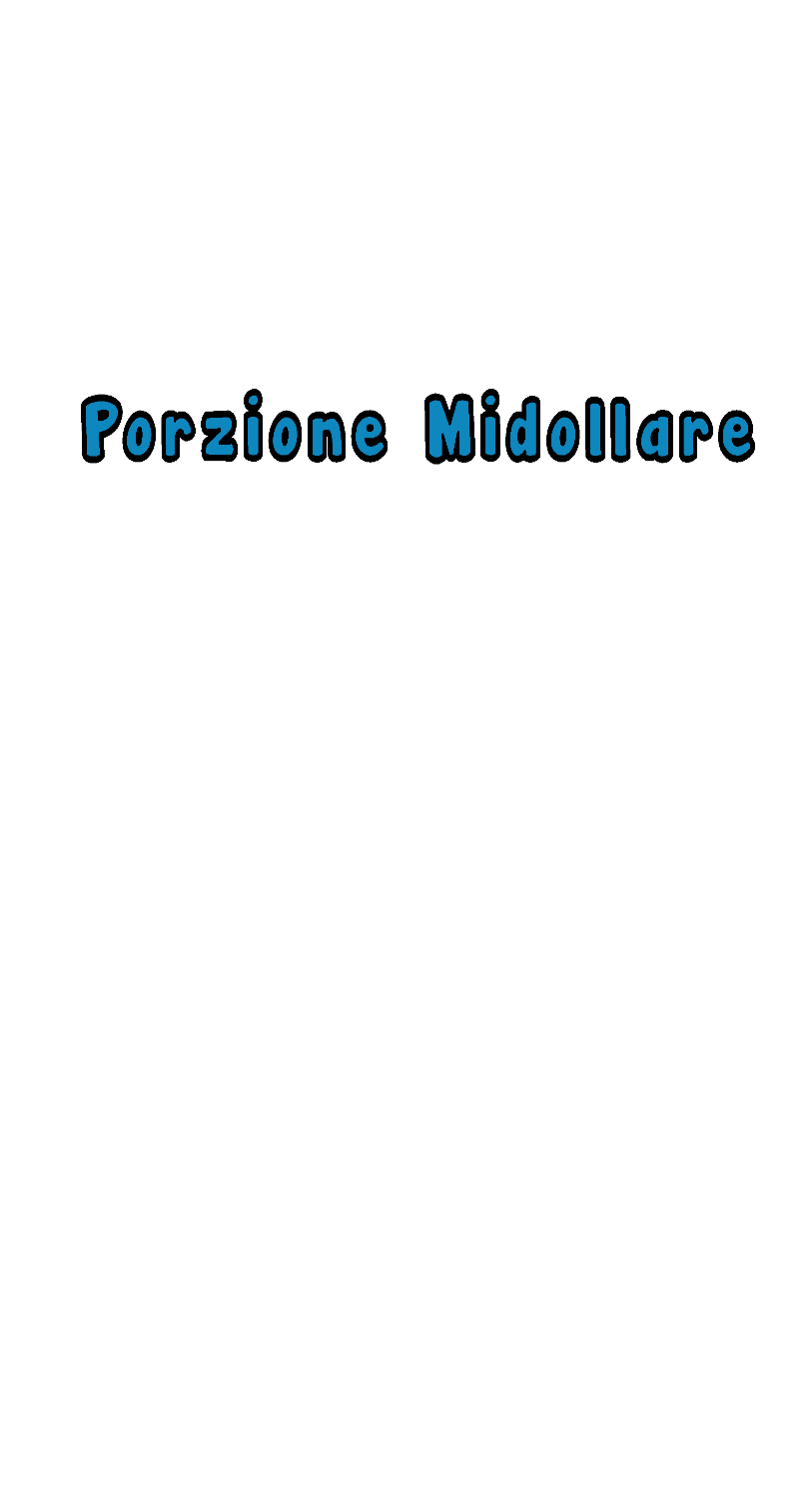 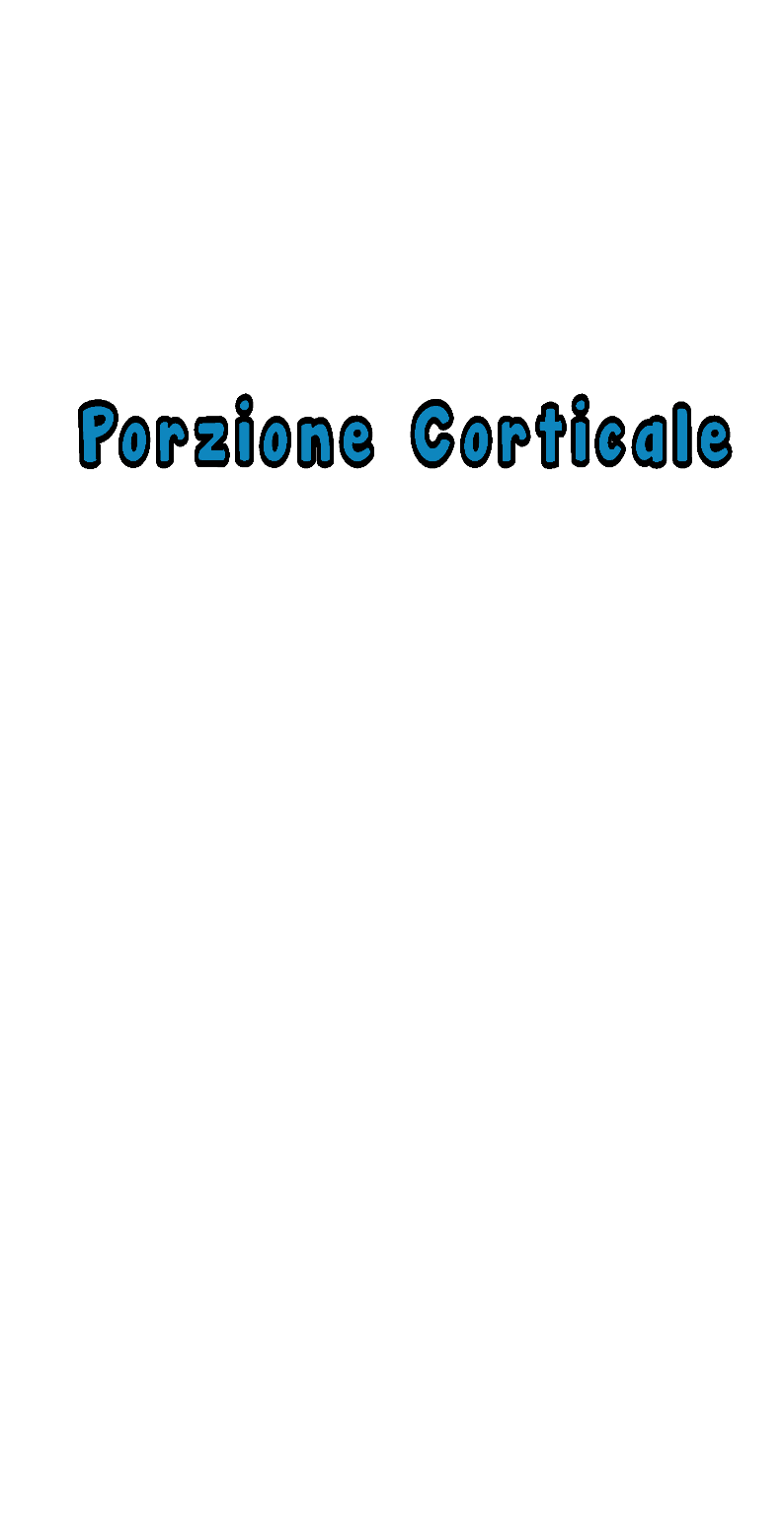 Ore o Giorni
Secondi
Tempo di risposta
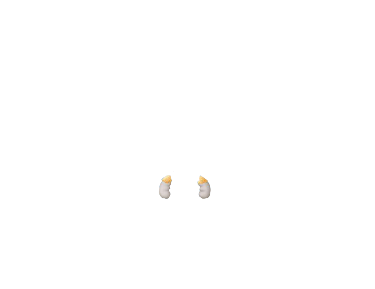 Ormonali
Nervose
Vie di regolazione
Porzione Midollare
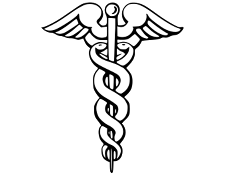 Essa produce ormoni di tipo «Lotta e Fuga», di natura amminica
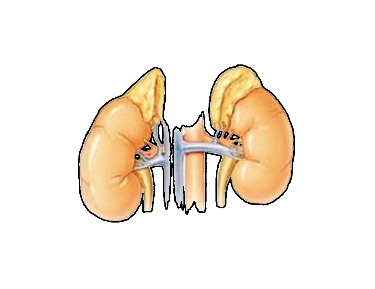 Ghiandole surrenali
ADRENALINA NORADRENALINA
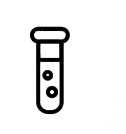 Inducono le cellule epatiche al rilascio di glucosio per incrementare l’energia
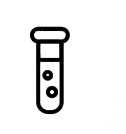 Sono in grado di innalzare la pressione. Il ritmo respiratorio ed il tasso metabolico per preparare il corpo all’azione
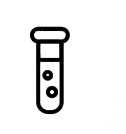 Inducono la vaso costrizione quando non sono coinvolte in una situazione di stress
Reni
Trasmissione del segnale
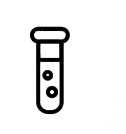 Una situazione di stress attiva le cellule nervose dell’ipotalamo
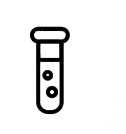 Tali cellule inviano impulsi attraverso il midollo spinale che giungono al midollo surrenale
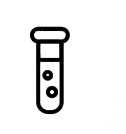 Esso lo stimola così a rilasciare ormoni: adrenalina e noradrenalina
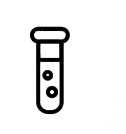 Esso lo stimola così a rilasciare ormoni
Porzione Corticale
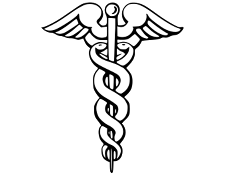 Essa risponde a stimoli di tipo endocrino, producendo ormoni di natura steroidea  (CORTICOSTEROIDI)
Zona reticolare
Zona glomerulare
Zona fascicolata
ANDROGENI
MINERALCORTICOIDI
GLUCOCORTICOIDI
Regolano l’equilibrio idrosalino stimolando i reni ad assorbire H2O, ioni sodio e potassio
Sono rilasciati per effetto dell’ormone adrenocorticotropo
Influenzano lo sviluppo sessuale
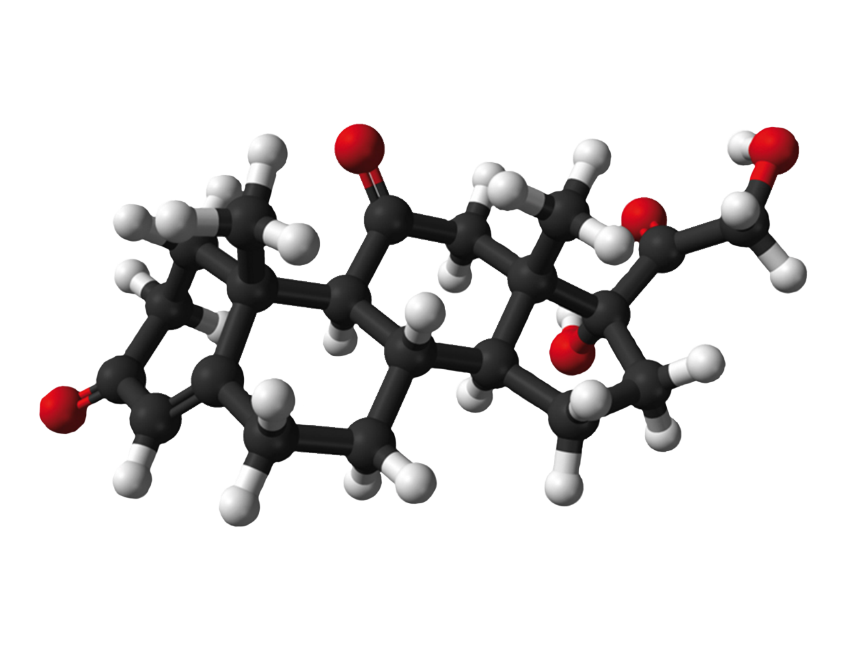 Il più importante è il cortisolo
Il più importante è l’aldosterone
Sezione Microscopica
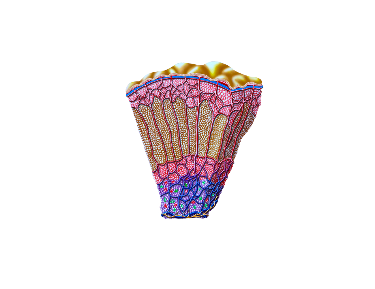 Capsula
Zona glomerulosa
Mineralcorticoidi
Zona
fascicolata
Corticale
Glucorticoidi
Androgeni
Zona
reticolare
Cellule cromaffini
Catecolamine
Midollare
Epinefrina
Vene midollari
Patologie: Ghiandole surrenali
Cause:
-Tumori
-Trattamenti farmacologici
Cure:
-Deficit Enzimatici
-Trattamenti chirurgici
-Malattie autoimmuni
Feocromocitomia
-Cause iatrogene
-Stress intensi
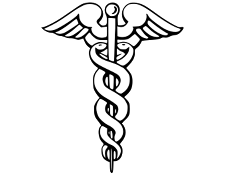 Tumore maligno che produce adrenalina e noradrenalina
Sintomi:
-Ipertensione costante
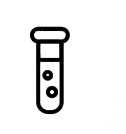 Sintomi:
-Perdita o aumento di peso
Senso di malessere in modo improvviso, pallore, tachicardia e mal di testa
-Affaticabilità
-Viso tondeggiante
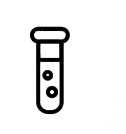 La pressione può raggiungere valori molto alti, anche sopra i 200 mmHg
Testicoli e Ovaie
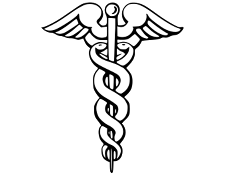 Le gonadi o ghiandole sessuali sono: 
nei maschi i testicoli e nelle femmine le ovaie
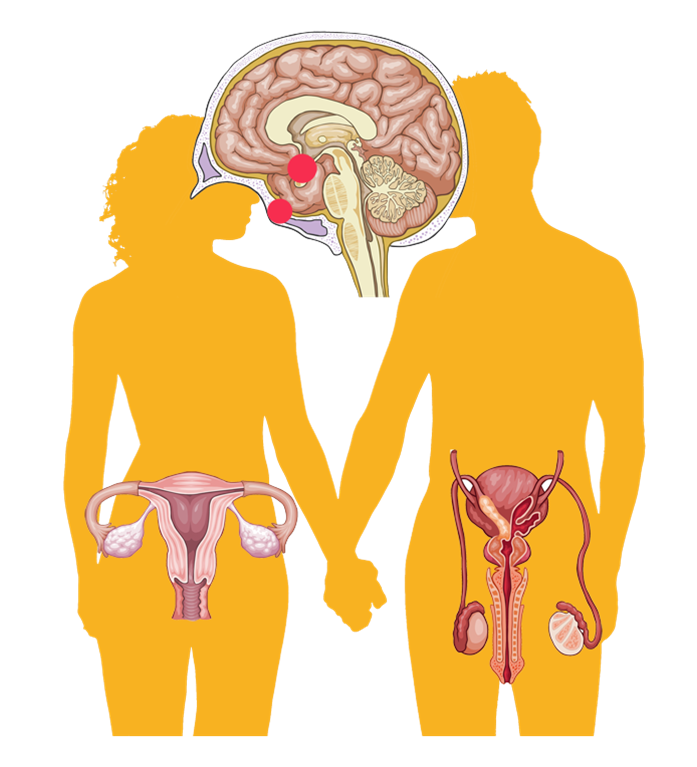 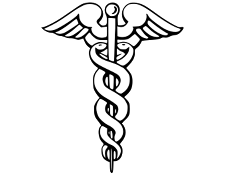 Gli ormoni sessuali sono di tre categorie principali:
estrogeni, progestinici ed androgeni
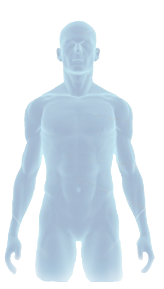 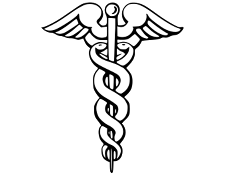 Questi ormoni vengono prodotti grazie ad un meccanismo chiamato: asse ipotalamo-ipofisi-gonadi
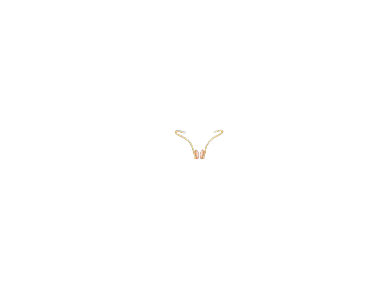 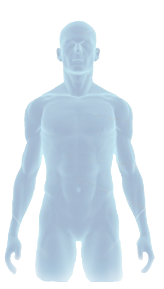 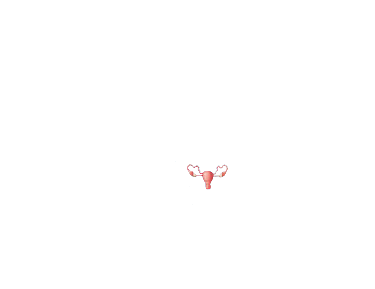 Asse ipotalamo-ipofisi-gonadi
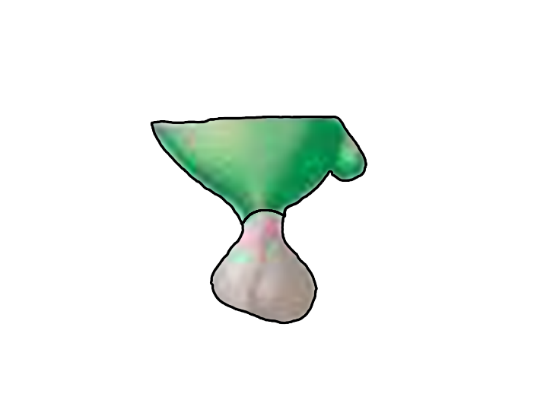 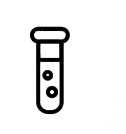 GnRH
GnRH
Nell’ipotalamo viene prodotto il GnRH
GnRH
GnRH
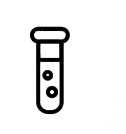 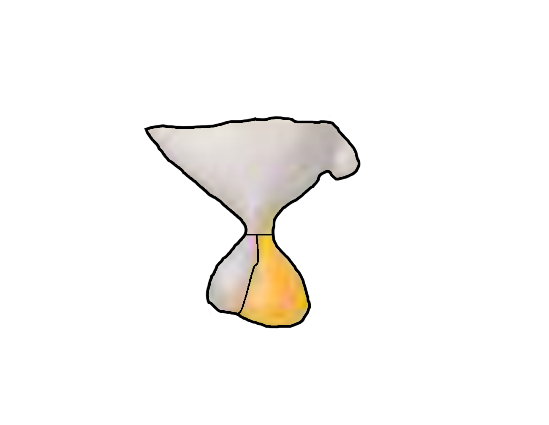 LH
Il GnRH stimola l’adenoipofisi a rilasciare FSH e LH,
essi sono chiamati anche gonadotropine
FSH
FSH
LH
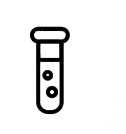 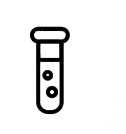 Nelle femmine, i bersagli di questi due ormoni sono le ovaie
Nei maschi, i bersagli di questi due ormoni sono i testicoli
Stimolano la produzione degli spermatozoi e la secrezione dell’ormone androgeno testosterone
Stimolano l’ovulazione e la secrezione di altri due ormoni gli estrogeni e il progesterone
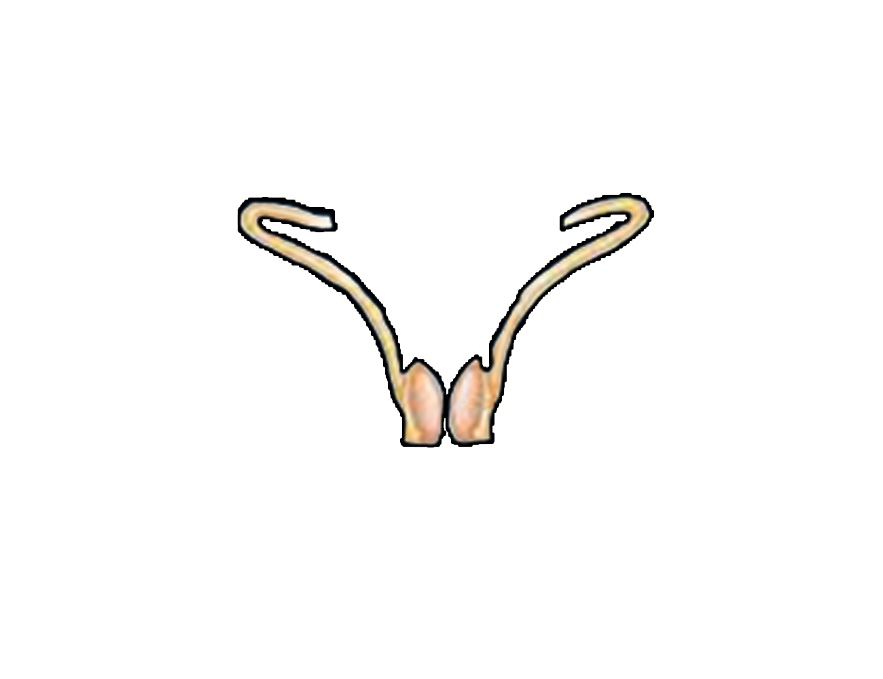 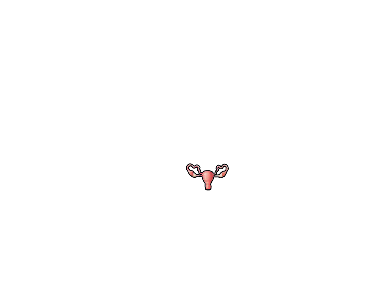 Gli ormoni delle gonadi
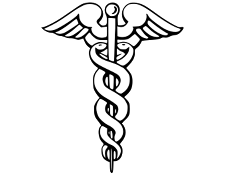 Estrogeni, progestinici e androgeni sono presenti in entrambi i sessi ma in percentuali diverse
Progestinici
Androgeni
Estrogeni
(Testosterone)
(Progesterone)
-Preparazione dell’utero 
 alla gravidanza
-Regolano il sistema   
 riproduttore maschile
-Regolano il sistema   
 riproduttore femminile
-Sviluppo dei caratteri 
 secondari maschili
-Sviluppo dei caratteri 
 secondari femminili
-Preparazione allo 
 sviluppo fetale
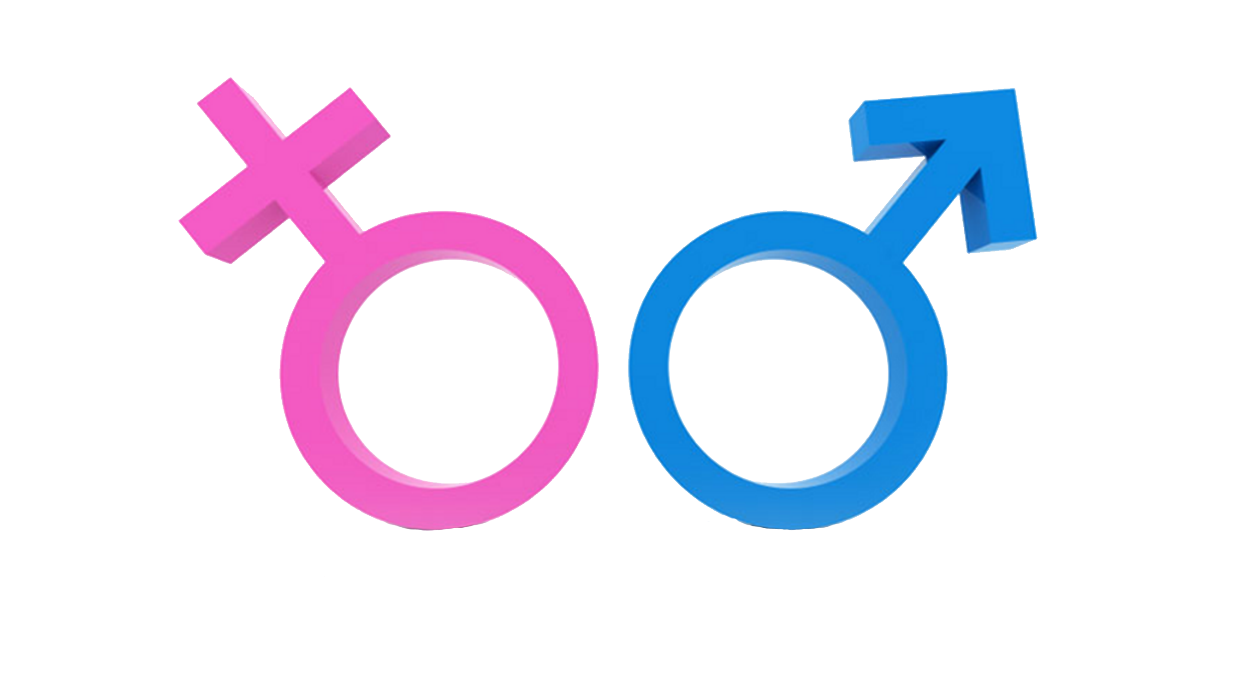 -Ridotte dimensioni del corpo
-Formazione dei testicoli
-Tono di voce più acuto
-Timbro di voce più basso
-La presenza del seno
-Presenza di barba
-Maggiore larghezza dei fianchi
-Maggiore sviluppo muscolare
Patologie: Ipogonadismo
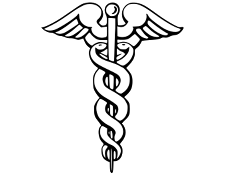 Due tipi di ipogonadismo: ipergonadotropo e ipogonadotropo
-Trisomia di Turner
Cause (primario):
Cause (secondario):
-Malnutrizione
-Criptorchidismo
-Tumori cerebrali
-Sindrome di Noonan
-Abuso di oppiacei
-Sindrome di Klinefelter
-Malattie dell’ipofisi
Sintomi:
-Scarso sviluppo dei  
 caratteri secondari
-Scarso sviluppo dei  
 caratteri secondari
-Assenza di mestruazioni
-Infertilità
-Perdita di capelli
Cure:
-Disfunzione erettile
-Somministrazione di ormoni
-Scarso sviluppo
 del seno
-Crescita anomala 
 del seno
-Cura della causa indiretta 
 (ipoganodotropo)
-Calo o assenza di libido
-Calo o assenza di libido
-Perdita di un liquido 
 lattiginoso dal seno
-Osteoporosi
Ormoni in attività
Rosso =
-Esprime fiducia e sicurezza di sè
-Esprime creatività
Viola =
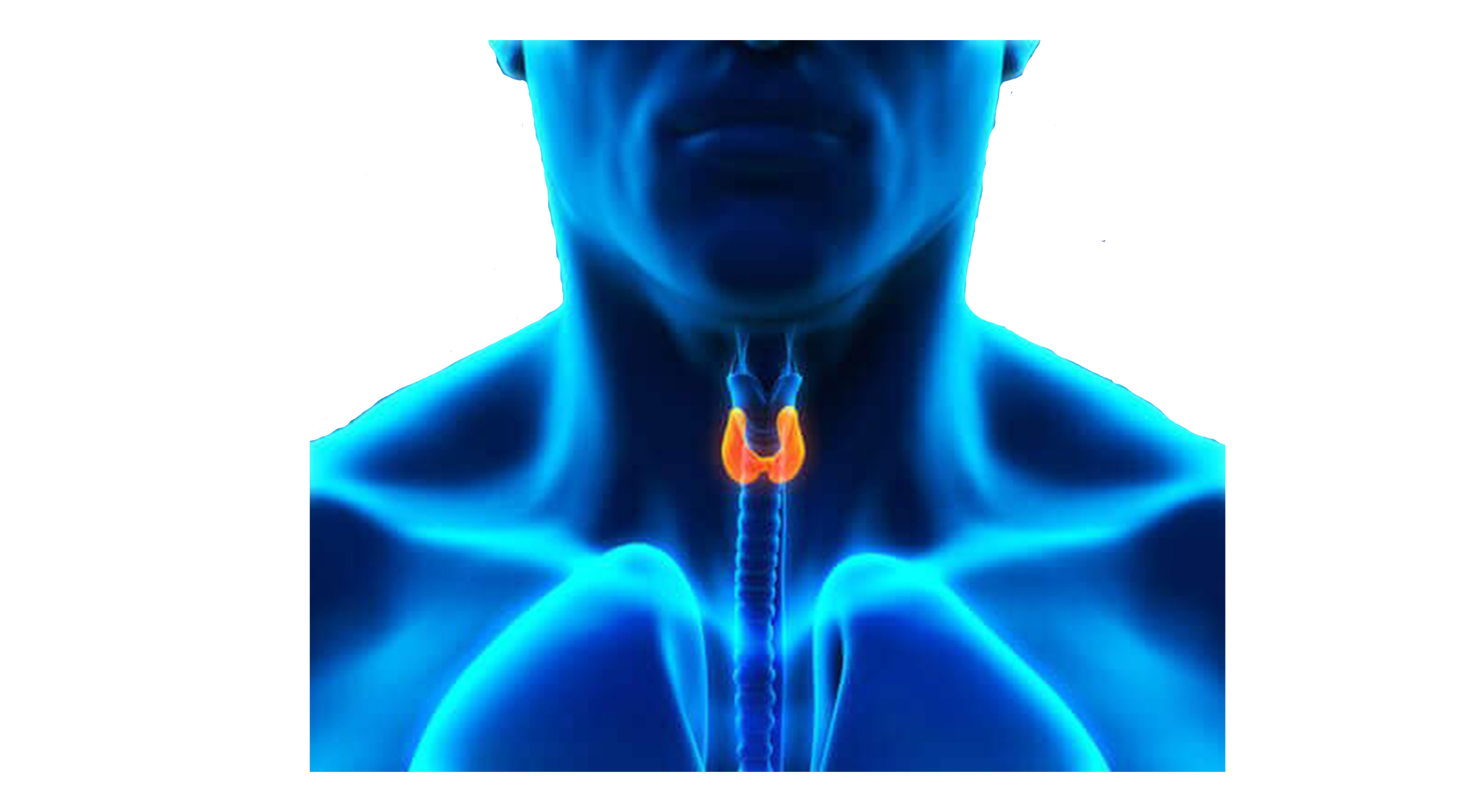 -Cortisolo e gli ormoni steroidei
Stress =
Interesse/
attenzione =
-Ossitocina
-Endorfine e Melatonina
Sonno =